Klant-podium
12 september 2022
Agenda
Welkom
Introductie en kennismaking
Ronde 1 – Deelnemers onderling
Ronde 2 – Verdiepende vragen
Ronde 3 – Break-out
Terugkoppeling & prioritering
Afsluiting & borrel
2
Introductie
3
Doel en beoogde uitkomsten van het klant-podium
De ervaring van berichtenboekgebruikers “levend” maken voor alle disciplines bij E-CertNL
Tot de kern komen van issues waar de gebruikers tegenaan lopen en brainstormen over oplossingsrichtingen
Relevante onderwerpen boven tafel halen voor toekomstige sessies
4
Opzet klant-podium
Ronde 1 – Klant aan het woord
Ronde 2 – Collega’s stellen verdiep-ende vragen
Ronde 3 – Break-out (concrete verbetervoorstellen)
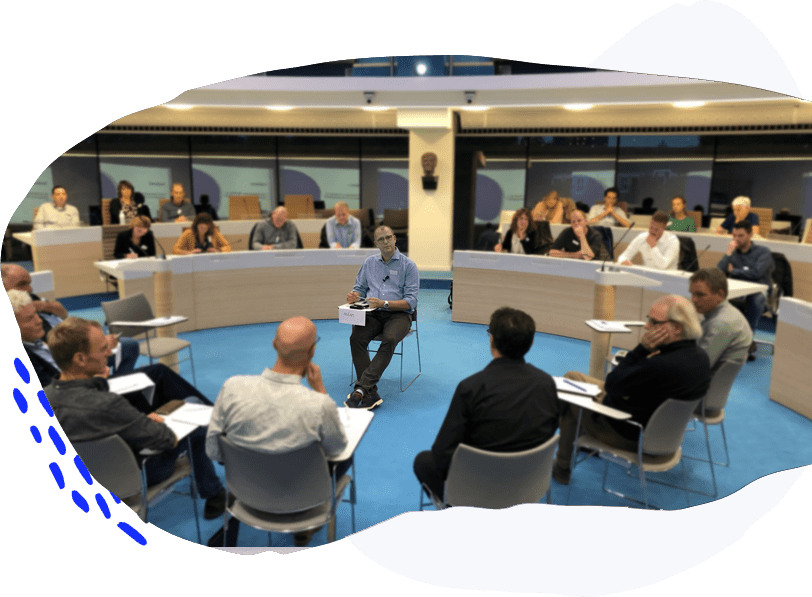 5
Ronde 1
6
Wat is het eerste gevoel of gedachte dat er in je opkomt als je denkt aan de webservices van E-CertNL?
7
Ronde 2
8
Over welke ervaring zou je meer willen weten?
9
Ronde 3
10
Als je een magische wens kon doen, welk probleem zou je morgen oplossen?
11
Met welke ideeen zijn jullie gekomen?
12
Tips en tops!
13